パパ企業向け
東京都からのお知らせ
働くパパママ育休取得応援奨励金「パパと協力！ママコース」
育児・介護休業法の運用等に関する相談希望のパパ企業へ
『専門家派遣』　利用案内
東京都が無料で専門家を派遣し、助言いたします！
・改正育児・介護休業法における制度整備や運用等に関すること
・育児休業取得促進等に関すること
助言
内容
・女性従業員（ママ）が在籍する企業が「パパと協力！ママコース」を申請予定であり、女性従業員（ママ）の子の父親（パパ）が在籍する企業であること。
・都内で事業を営んでいること。
・常用雇用する労働者が２人以上３００人以下の中小企業又は一般社団法人等であること。
・その他の要件については、下記の「TOKYOはたらくネット」をご覧ください。
対象
（公財）東京しごと財団が実施する「働くパパママ育休取得応援奨励金『パパと協力！ママコース』」の「取組計画」に関連する女性従業員の子の父親（パパ）が在籍する企業等に対し、改正育児・介護休業法の運用等に関する相談・助言を行う専門家（社会保険労務士）を無料で派遣します。
期間
回数
派遣を決定してから令和５年３月３１日（金）までの期間で最大３回
※１回あたりの派遣時間は原則２時間以内
令和５年２月１０日（金）まで（消印有効）
※上記期間中であっても、申請数が予定件数に達した際には受付を締め切らせて頂きます。
募集期間
申込みは、下記のHPより、「申請書」（様式第１号の２）をダウンロードして、東京都労働相談情報センターへ必要書類を「郵送」してください。
※ 派遣終了後に報告書を提出していただきます。
※ 「働きやすい職場環境づくり推進奨励金」及び「働きやすい職場環境づくり推進専門家派遣」と当専門家派遣を同時に利用することはできません。
※ その他詳細は、「TOKYOはたらくネット」をご覧ください。
https://www.hataraku.metro.tokyo.lg.jp/josei/katsuyaku/papamama/
申請方法
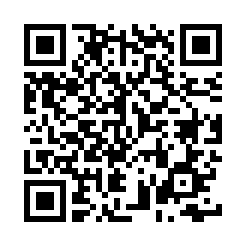 派遣の流れ
申込
内容確認
派遣決定
専門家訪問
派遣終了
専門家が企業に伺い、助言を行います。
※提出・申請代行はいたしません。
取組結果を報告してください。
専門家の派遣を決定し、通知します。
東京都の職員が、課題等についてヒアリングします。
（原則電話）
必要書類を郵送にてご提出ください。
問い合わせ・申請窓口
東京都労働相談情報センター　事業普及課　企業支援担当
〒102-0072　千代田区飯田橋3-10-3　東京しごとセンター９階　　電話：03-5211-2248
受付時間：平日9:00～17:00（12:00～13:00を除く）
都では男性育休取得を進める企業等への支援事業を行っています！
パパ育休取得に関する奨励金(働くパパコース）
奨励金内容
育児休業を取得しやすい職場環境を整備し、男性従業員に育児休業を取得させた都内企業等へ奨励金を支給します。

■対象■　都内企業（大企業を含む）

■要件■　①都内在勤の男性従業員（雇用保険被保険者）が、子が２歳に達するまでに１５日以上の育児休業を取得し、復帰後３か月以上継続雇用されていること
　　　　　　　②環境整備の要件として、育児休業・産後パパ育休に関する研修の実施、相談体制の整備、取得事例の収集・提供、育児休業取得促進に関する方針の周知等、いずれかの取組を行
                 うこと
※ その他の要件については、下記の東京しごと財団企業支援部HPをご覧ください。

■金額■  ・育児休業１５日取得：２５万円支給
　　　　　　　　１５日取得以降１５日ごとに２５万円加算　上限３００万円（１事業者１回のみ）
　　　　　　　　＜特例措置＞　従業員数300人以下の中小企業等には、条件により特例措置あり

■申請■　支給申請の手引きを確認の上、東京しごと財団企業支援部HPから申請書等をダウンロードして、ご申請ください。　
＜HP＞https://www.shigotozaidan.or.jp/koyo-kankyo/joseikin/papamamaikukyusyutoku.html
　　　　　　　（申請書類送付先）〒102-0072　千代田区飯田橋3-8-5　住友不動産飯田橋駅前ビル11階
問合わせ
（公財）東京しごと財団　企業支援部　雇用環境整備課　育児支援担当係
電話：03-5211-2399　　受付時間：平日9:00～17:00（12:00～13:00を除く）
TOKYOパパ育業促進企業の登録
登録制度の概要
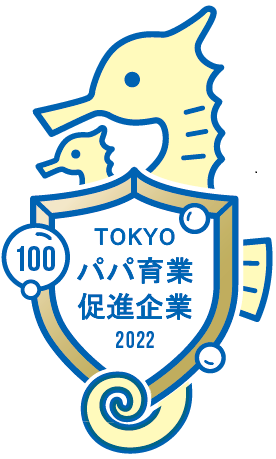 男性従業員の育児休業取得率向上を目的に、取得率が高い企業を「TOKYOパパ育業促進
企業」として登録し、取得率に応じた登録マークを付与します。

■対象■　都内で事業を営む企業等（大企業を含む）

■要件■　・過去２年度の男性従業員の育児休業取得率の平均が５０％※以上であること
※ 登録マークの色：５０％以上ブロンズ、７５％以上シルバー、１００％ゴールド
※ その他の要件については、下記の問合わせ窓口までお問合せください。

■メリット■  ・登録マークを自社HP・パンフレット・名刺等のPR活動に利用できます
　　　　　　　  ・都のポータルサイトにて企業情報、取組内容を周知します
※　７月２０日より受付開始
登録申請問合わせ窓口
令和4年度 男性育休取得促進に向けた普及啓発事業 事務局
電話：03-6632-7495	メール：toroku_danseiikukyu@ikukyu-tokyo.com
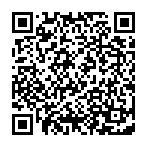 申請窓口
家庭と仕事の両立支援ポータルサイト　https://www.katei-ryouritsu.metro.tokyo.lg.jp/